Творческая мастерская
«Наши золотые ручки»
МБДОУ МО «Центр - детский сад»217
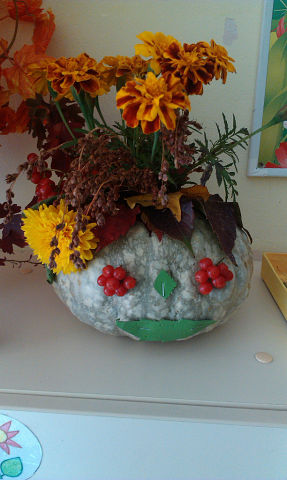 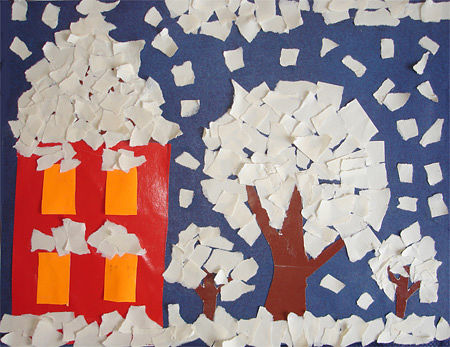 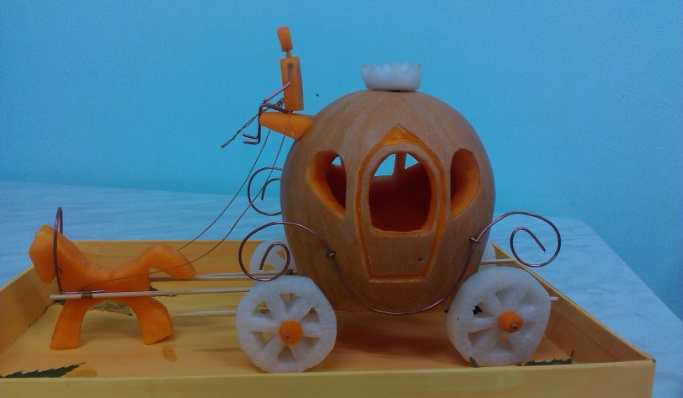 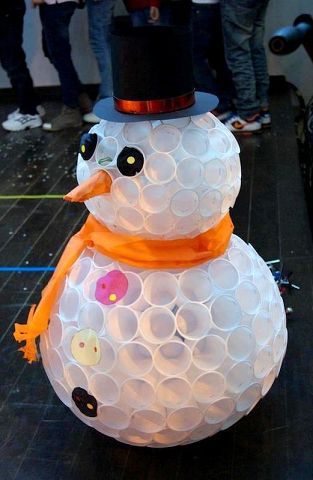 Основные нормативные документы, определяющие новые приоритеты развития дошкольного образования:
1. Национальная образовательная инициатива   «Наша новая школа»    (утверждена Президентом РФ  Д.Медведевым  04.02.2010 года)
2.Федеральная целевая программа развития образования на 2011—2015 годы.
3.Типовое положение о дошкольном образовательном учреждении (Приказ Минобрнауки от 27.10.2011 №2562)
4. Закон Краснодарского края «Об образовании» (от 29.12. 2004 г. N 828-КЗ).
5. Долгосрочная краевая целевая программа «Духовно – нравственного  развития детей и молодежи, становления и укрепления  семейных традиций в Краснодарском крае» на 2012-2014 годы
Творчество детей – это глубоко своеобразная сфера их духовной жизни, самовыражение и самоутверждение, в котором ярко раскрывается  индивидуальная самобытность каждого ребенка.                                                
                                                  В.А. Сухомлинский.
 
  Творческая мастерская-Это модель взаимодействия ребёнка с окружающим.Работа детей в творческой мастерской помогает детям перенести полученный опыт в другие виды деятельности, что соответствует одному из основных принципов Ф к основной образовательной программы- принцип интеграции
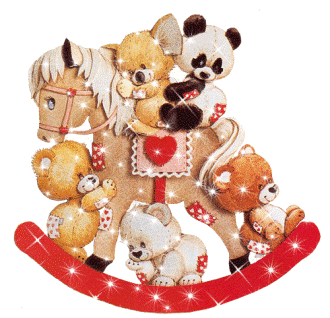 Наши  куклы
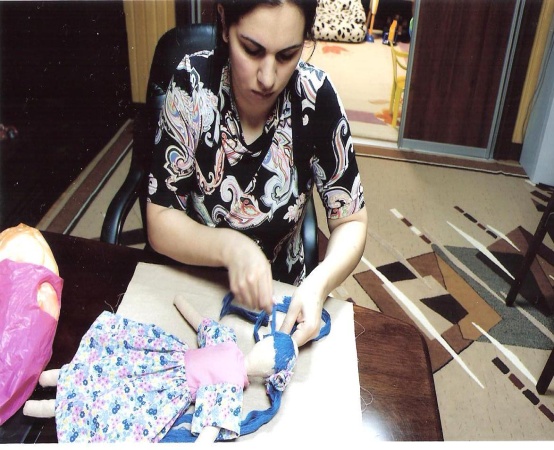 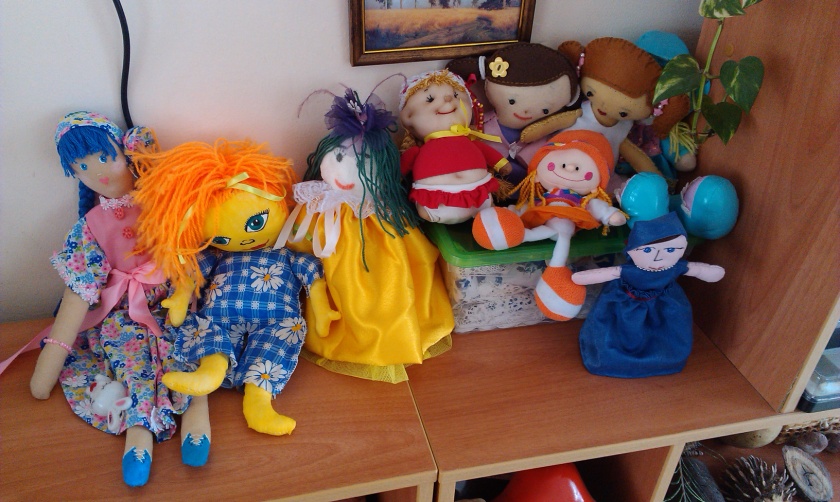 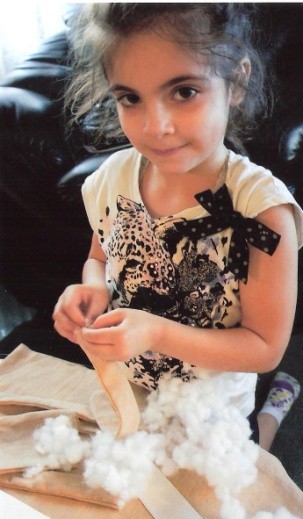 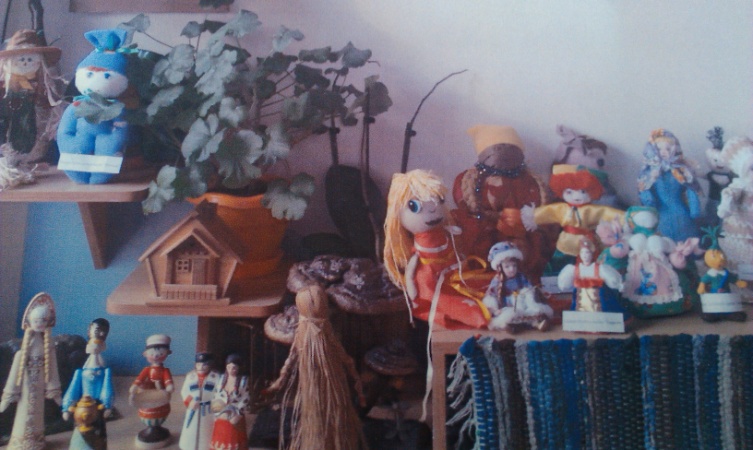 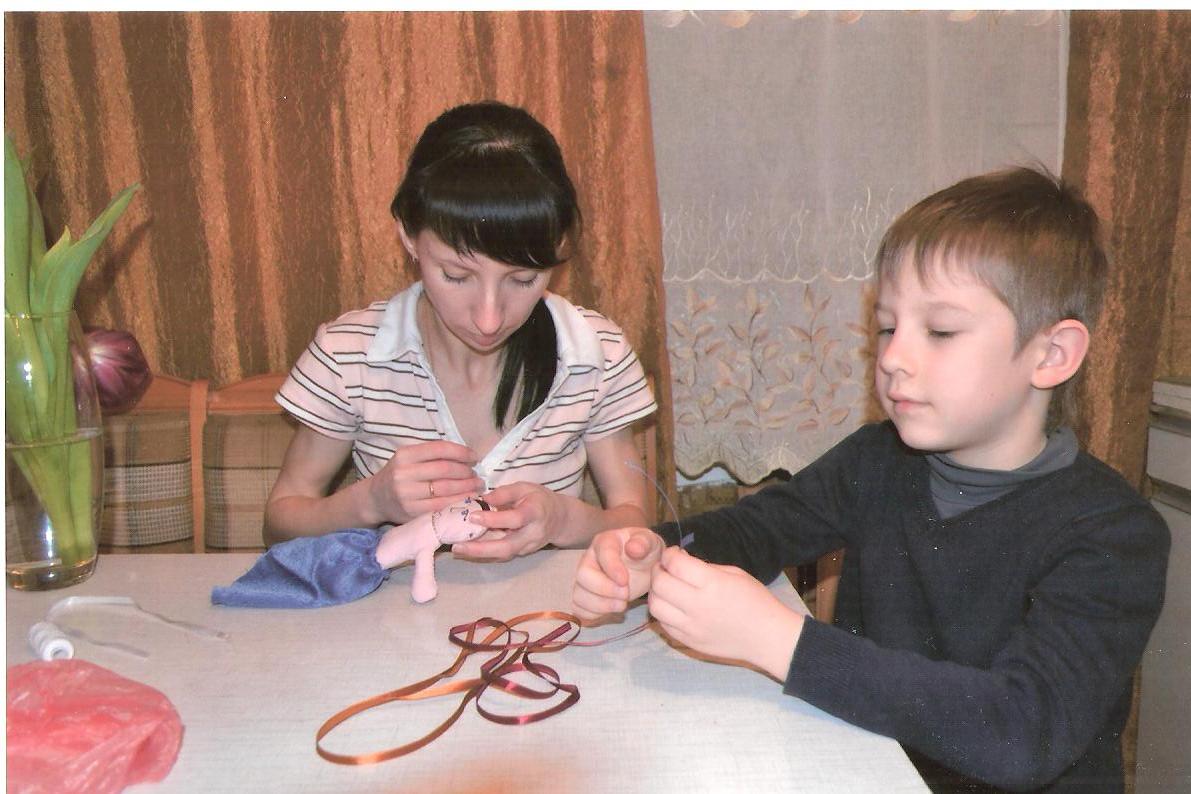 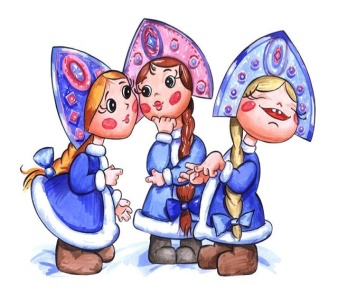 Цели творческой мастерской
Создание творческого союза родителей, детей и педагогов
Установление эмоционального контакта и взаимодействия  между поколениями
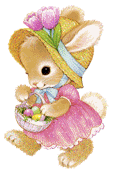 Задачи мастерской
установление эмоционального контакта между педагогами, родителями, детьми.
Ознакомление с искусством; обучение приемам работы (традиционным и нетрадиционным) с различными материалами (глина, соленое тесто, пластилин, краски, уголь, бумага и др) 
Развитие мелкой моторики рук, координационных движений;
Развитие творческих способностей, воображения, фантазии;
Развитие и улучшение детски-родительских отношений на основе творческой совместной деятельности.
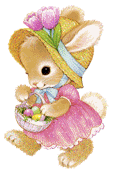 Особенности творческой мастерской
Творческое начало, которое несёт в себе сама идея такой деятельности
Партнёрские взаимоотношения педагога и ребёнка
Атмосфера эмоционального подъёма
Организация и стимулирование импровизированной творческой деятельности ребёнка
Быстрый и эффективный способ приобретения навыков и умений, способ обучения не заметный для самого ребёнка
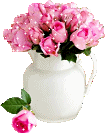 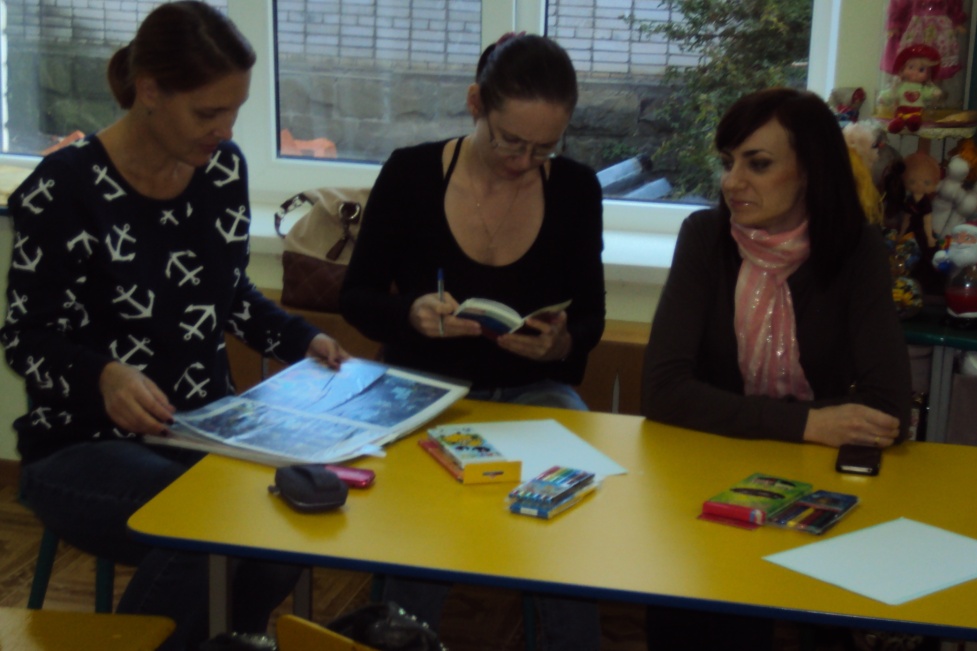 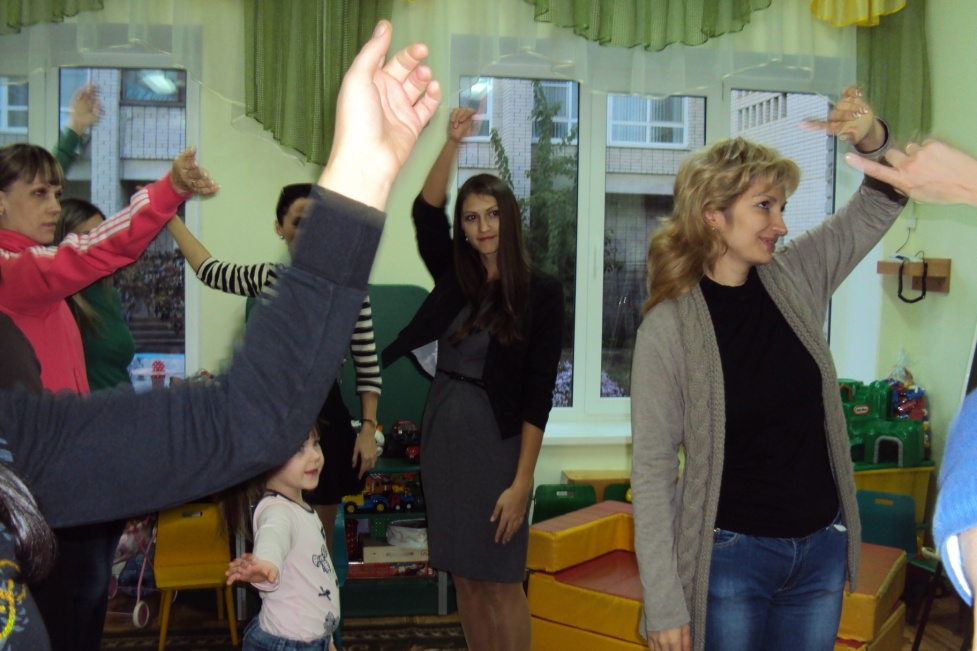 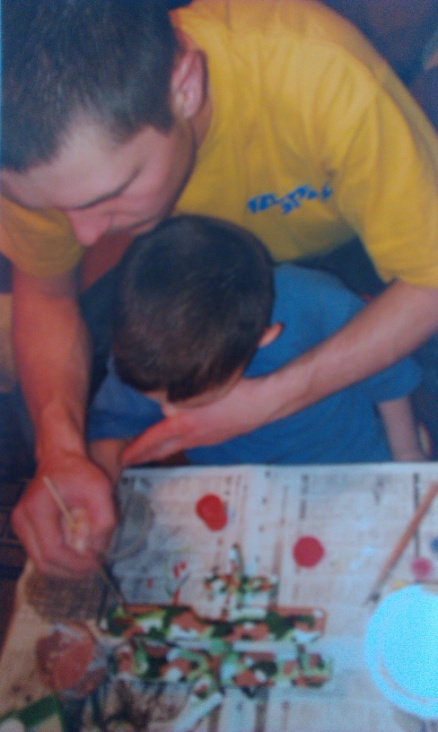 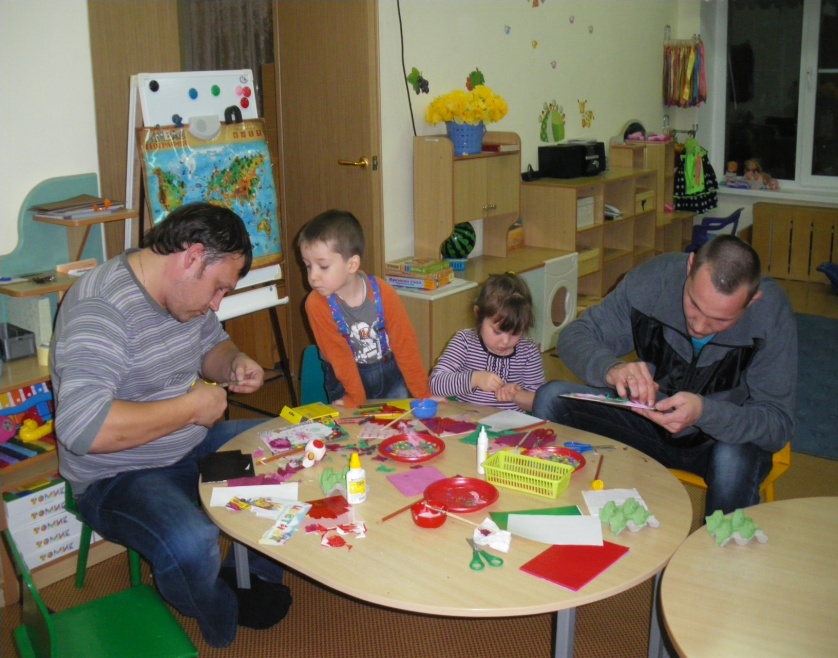 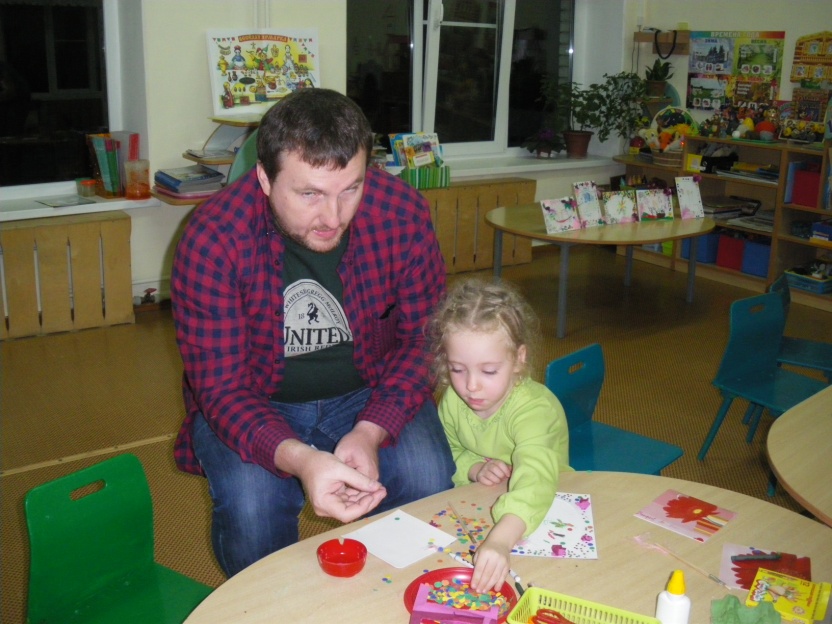 Осенняя фантазия
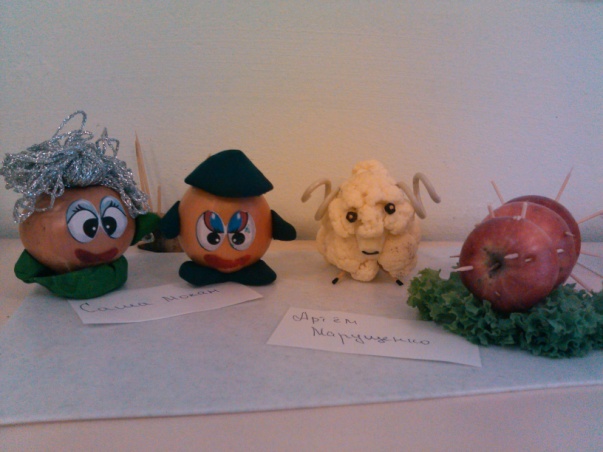 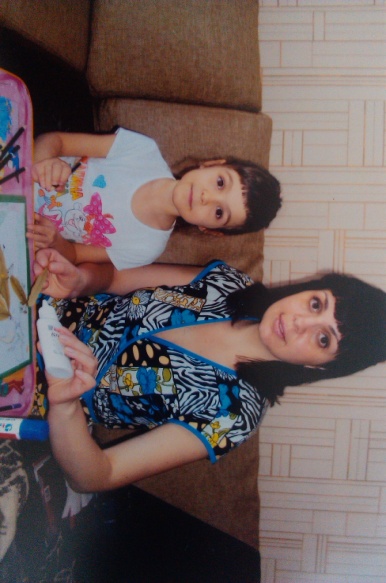 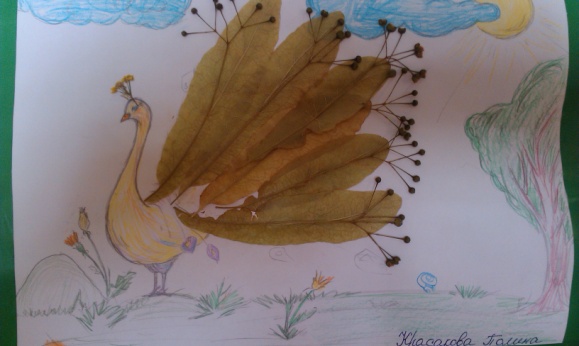 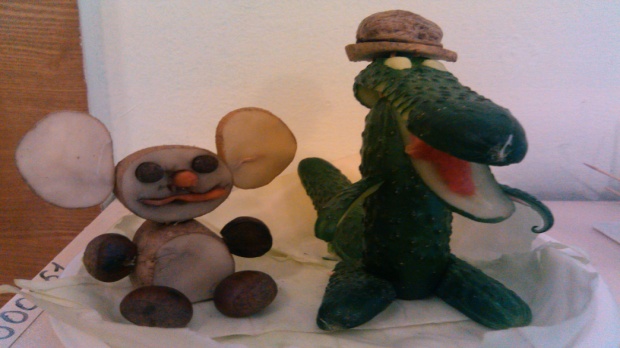 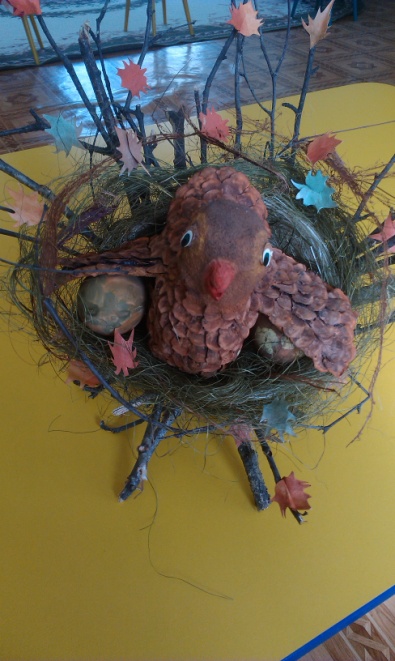 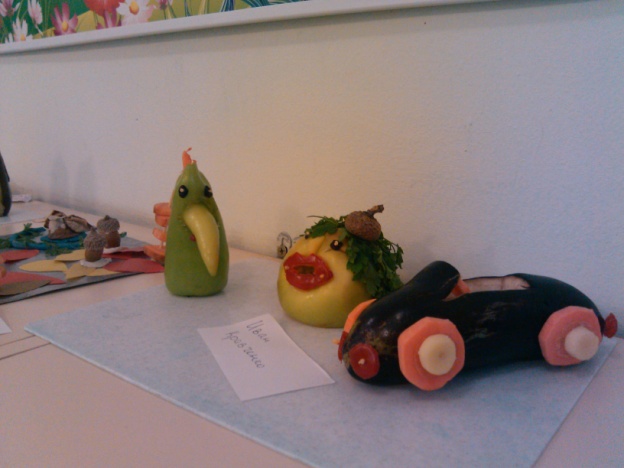 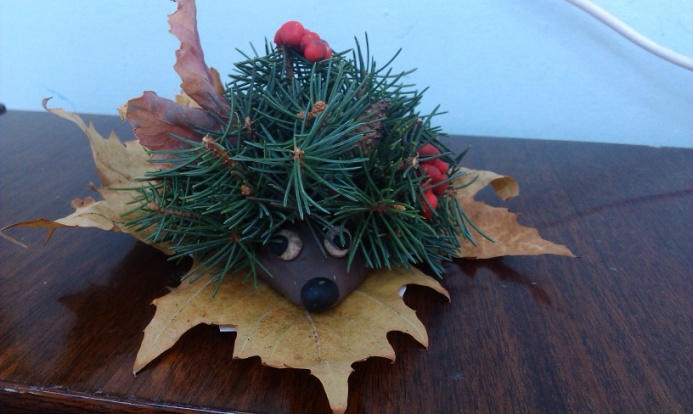 Ко дню космонавтики
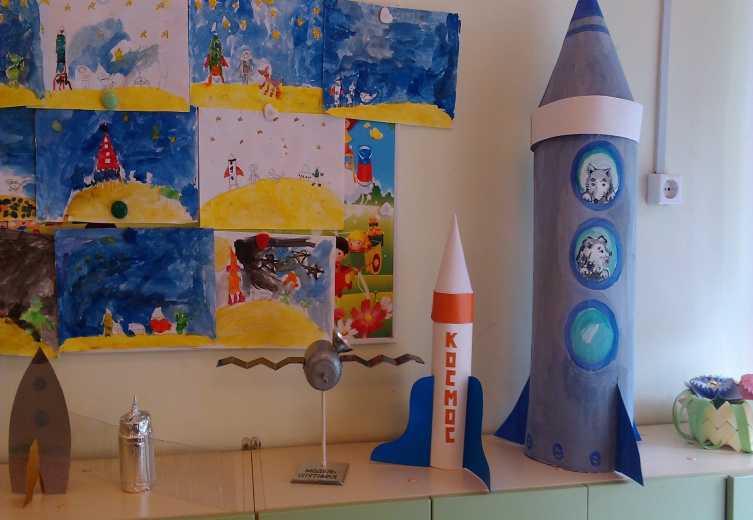 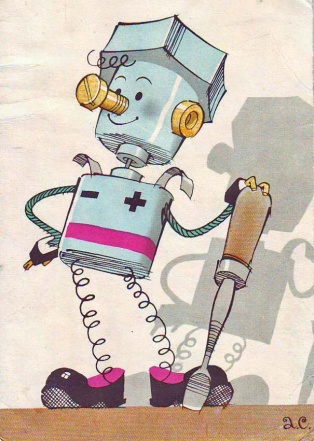 Наши выставки
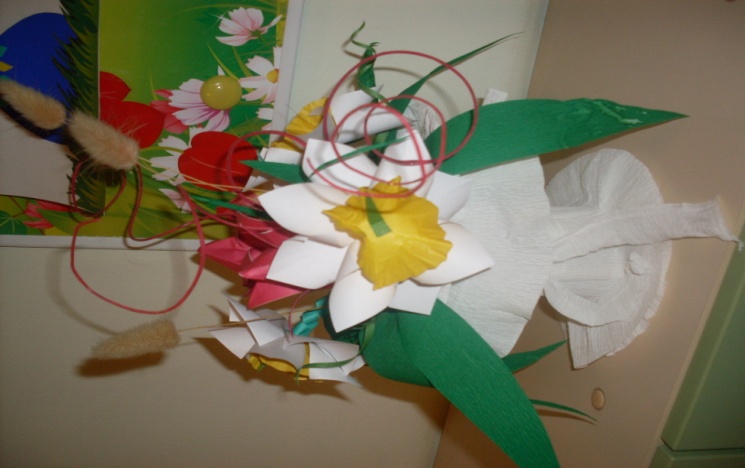 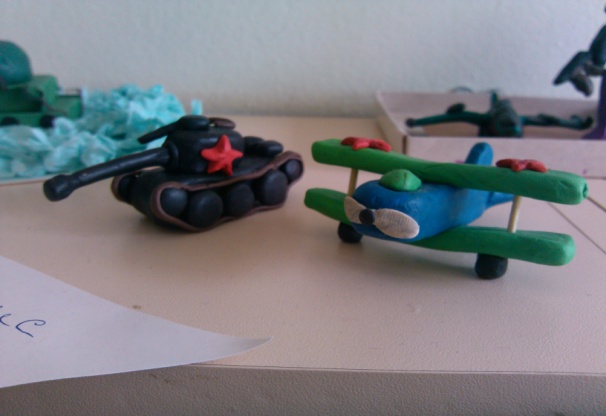 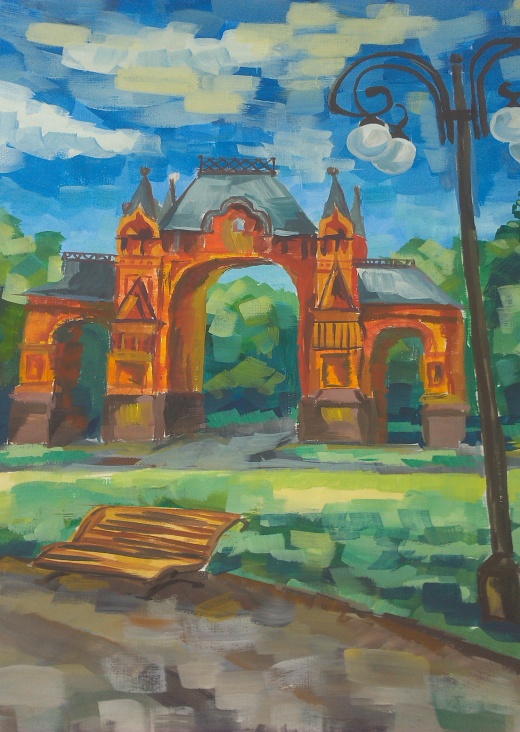 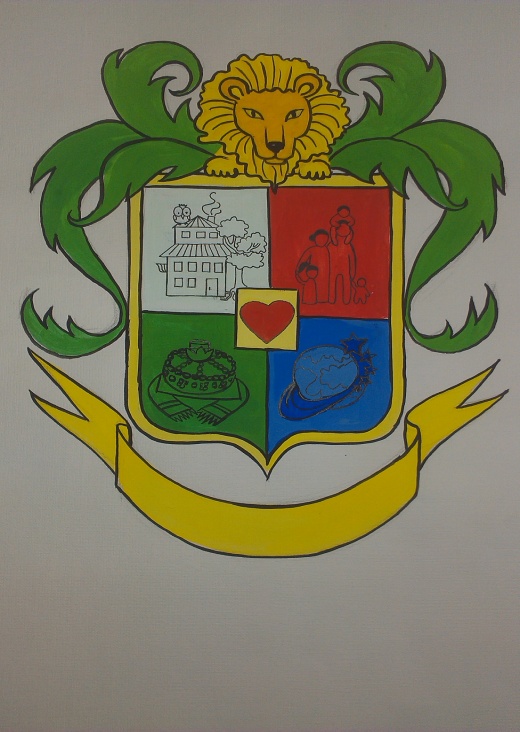 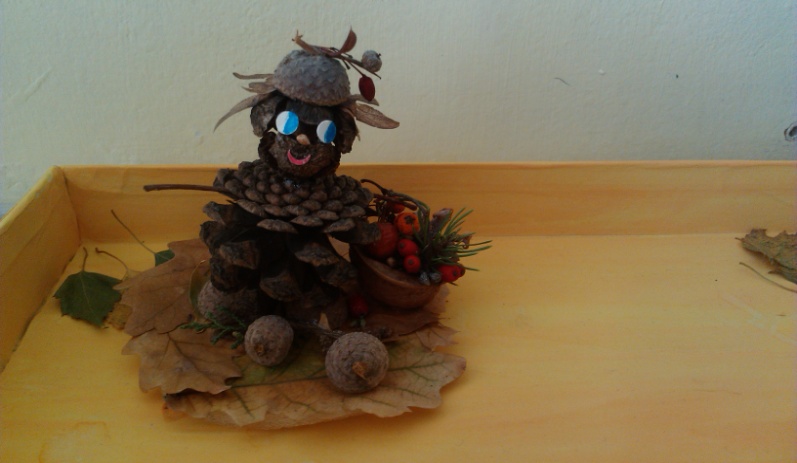 Оформление участка
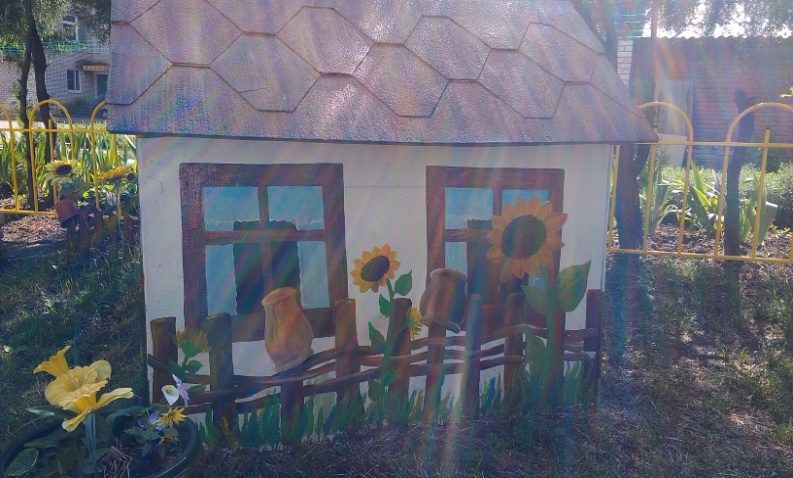 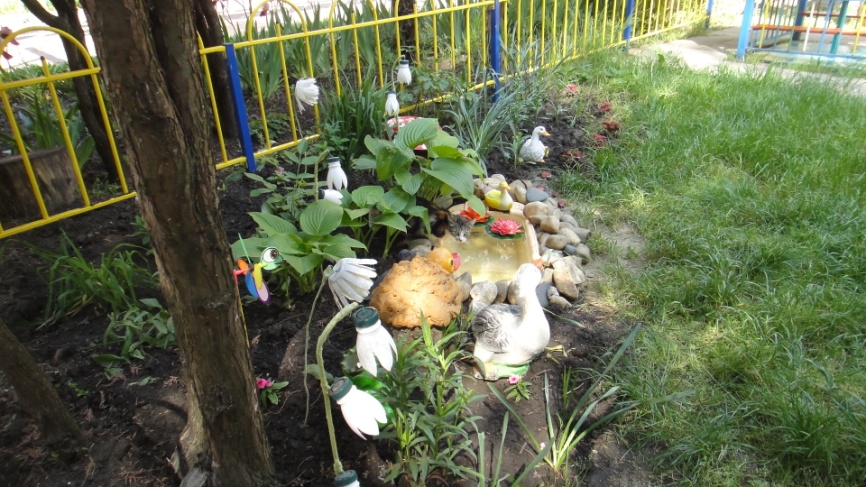 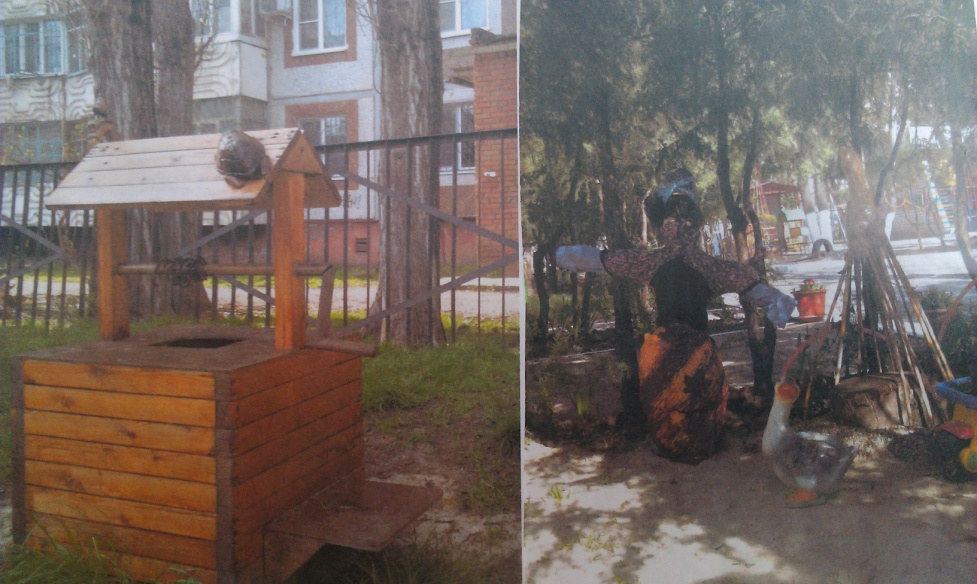 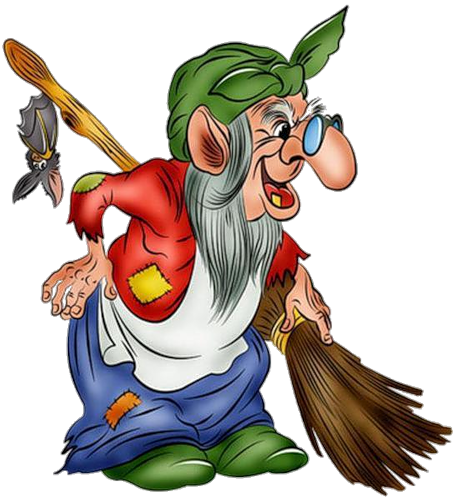 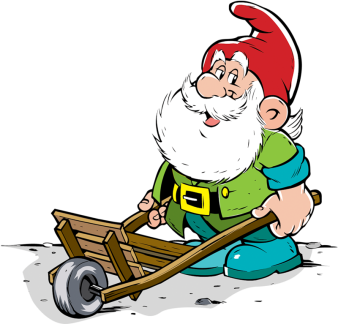